Segments, Rays, Parallel Lines and Planes
Geometry 1-3
Line Segment – Consists of two points called endpoints.  Symbol = line without arrows over letters.
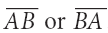 Vocabulary
Ray – Begins at a point and extends infinitely in one direction.  Symbol = letters with line with one arrow head above
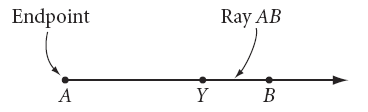 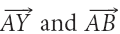 Vocabulary
Opposite Rays – Two collinear rays with the same endpoint.
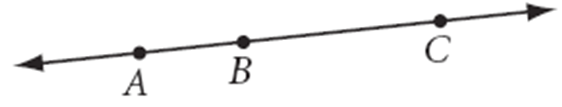 Vocabulary
You try to write a definition, with this format.
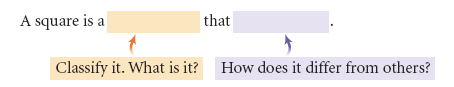 Vocabulary
You try to write a definition, with this format.
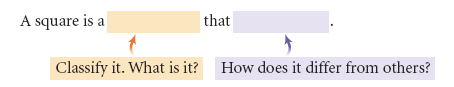 Do any of these figures fit your definition?
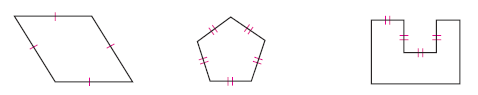 Vocabulary
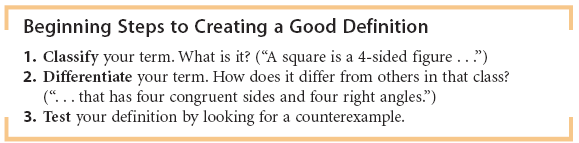 Vocabulary
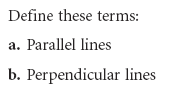 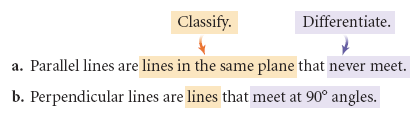 Vocabulary
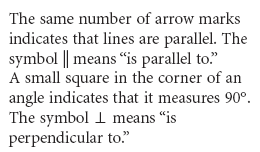 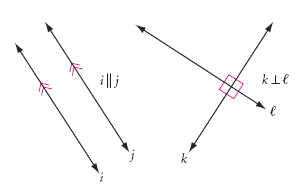 Vocabulary
Define Skew lines

Skew lines are lines that are not in the same plane that do not intersect.
Vocabulary
Define Parallel Planes

Parallel Planes are planes that do not intersect.
Vocabulary
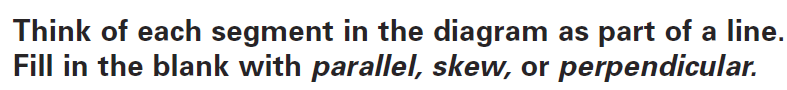 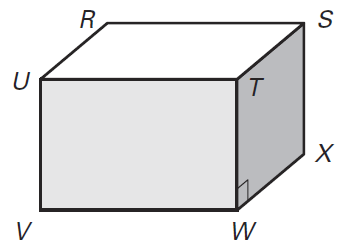 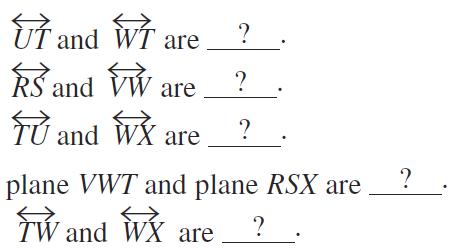 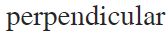 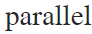 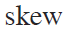 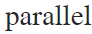 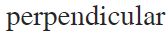 Examples
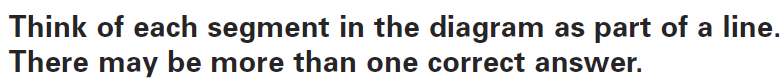 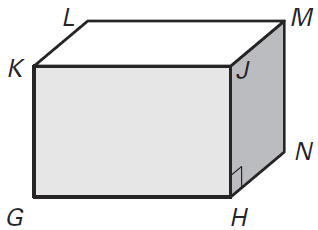 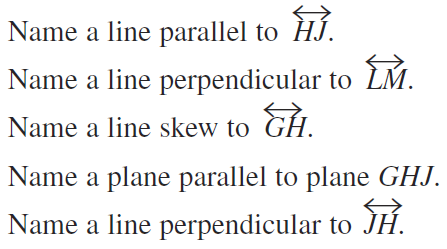 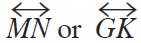 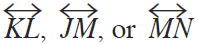 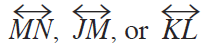 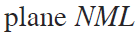 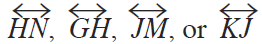 Examples
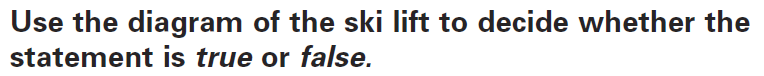 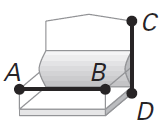 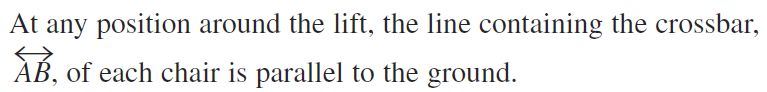 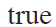 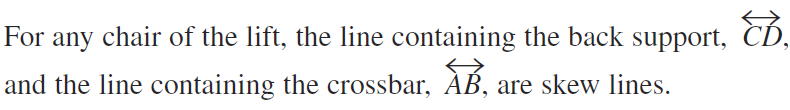 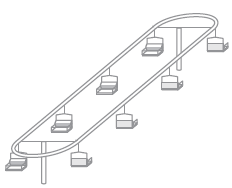 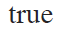 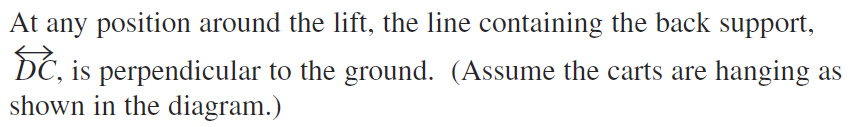 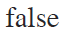 Examples
Pages 20 – 22

25-32, 44-47, 55
Homework